Математика полна приключений, потому что за каждой задачей скрывается приключение мысли. Решить задачу – это значит пережить приключение.
3000 :             = 3
34 +                = 100
67 +                = 100
6700 :                = 67
39 +                   =   75
100 -               = 34
Поднимитесь по ступенькам вверх, вставляя числа.
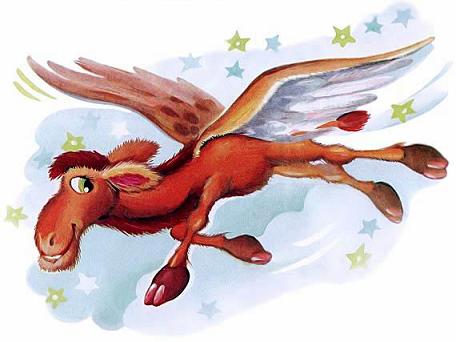 Когда-то верблюды крылатыми были.Носили верблюды громадные крылья.Летали верблюды в заморские дали,И небо им даже орлы уступали.И следом верблюжьим, не ведая страха,Летела на юг перелётная птаха.

И слух о верблюдах дошёл до людей:«Верблюды летают быстрей лошадей!»Подумали люди: «Навьючим тюками,Приручим и будем летать облаками!»Когда караван отдыхал под барханом,Со свистом взметнулся аркан за арканом…Сильны были люди. Верблюды — горды.И крылья верблюды сложили в горбы.
О том, что когда-то крылатыми были,Забыли верблюды… И люди забыли.
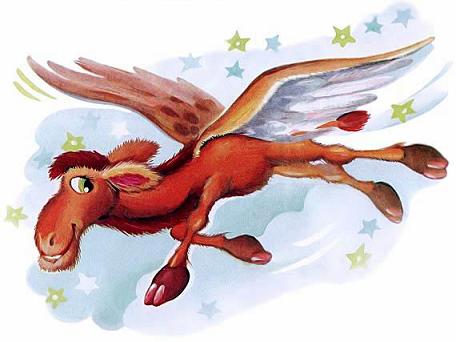 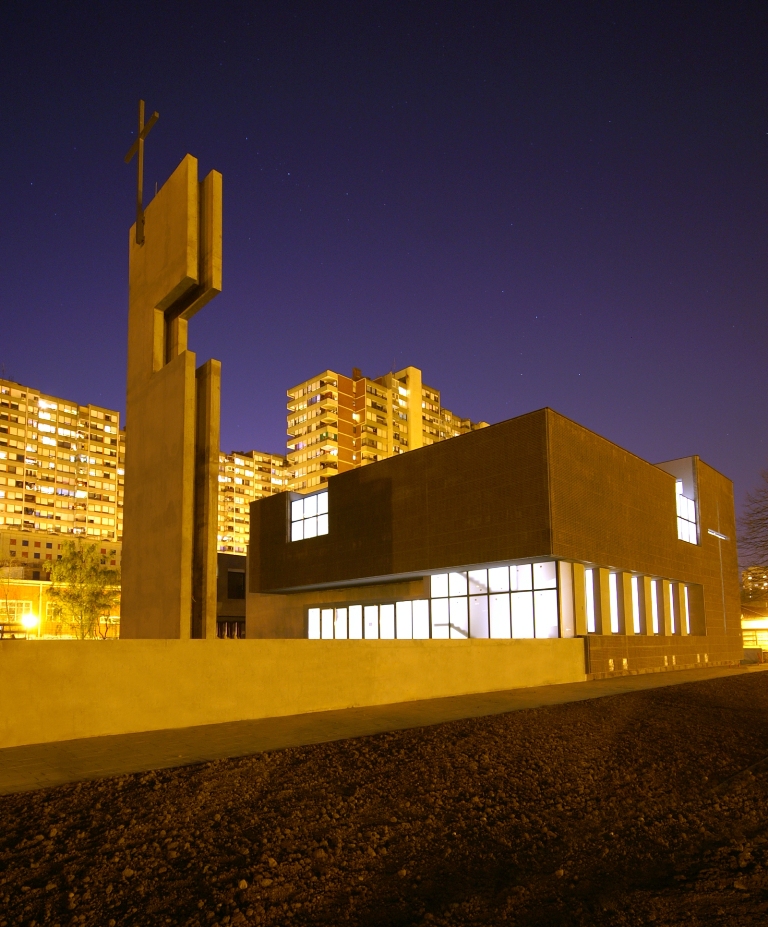 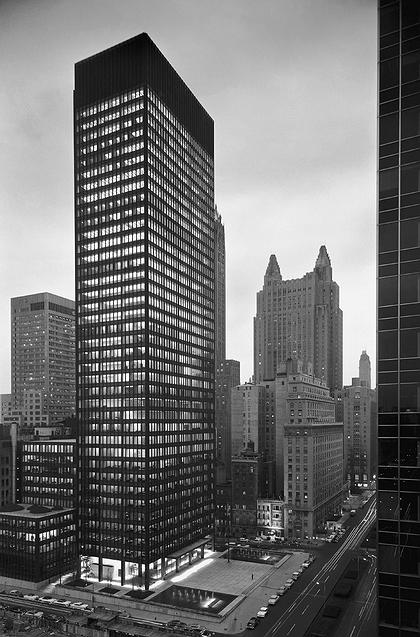 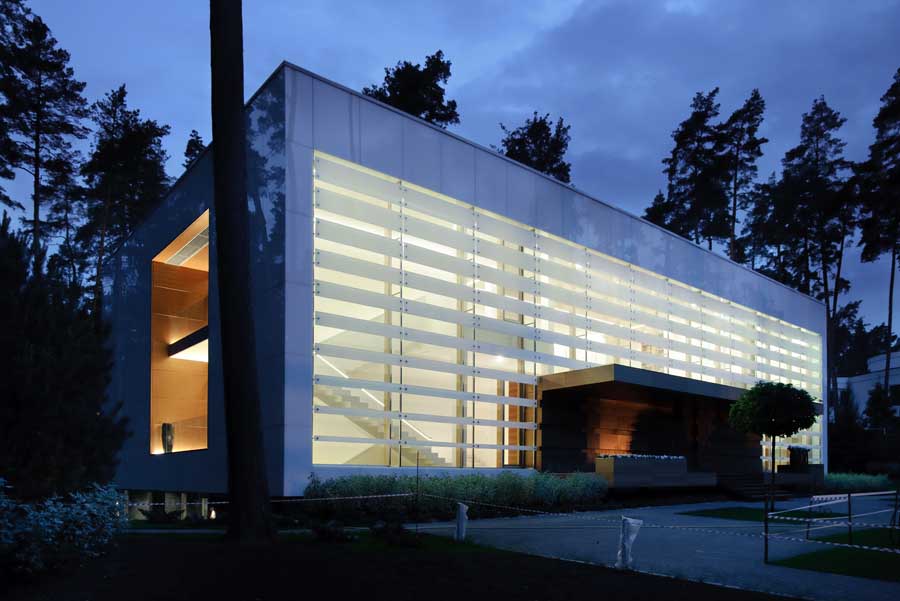 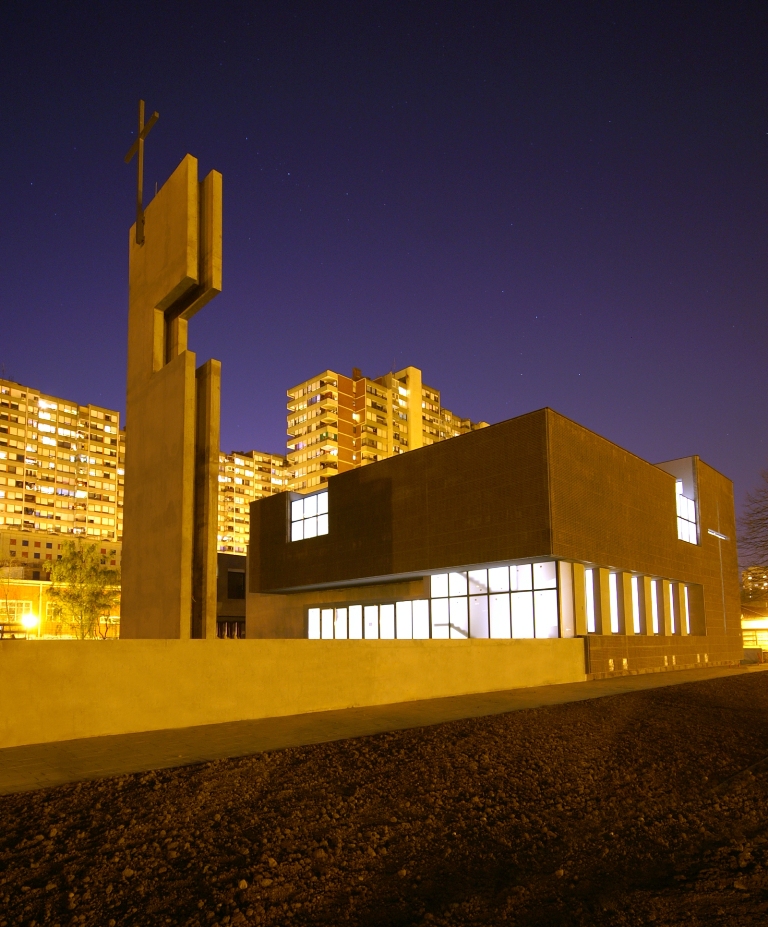 Что объединяет эти здания?
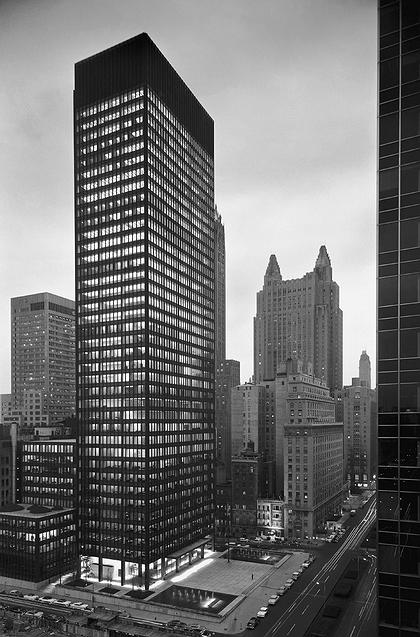 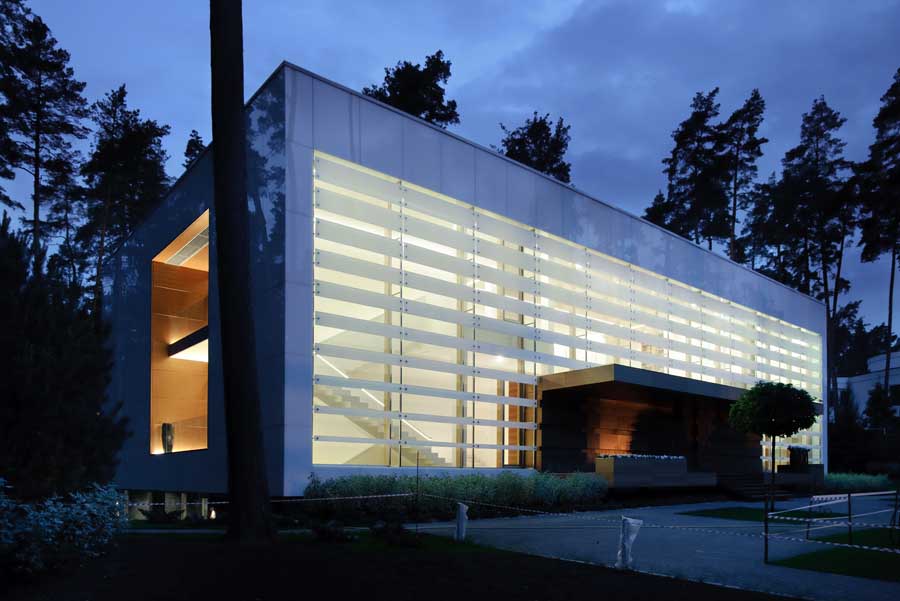 В каких окружающих  предметах мы можем встретить прямоугольник?
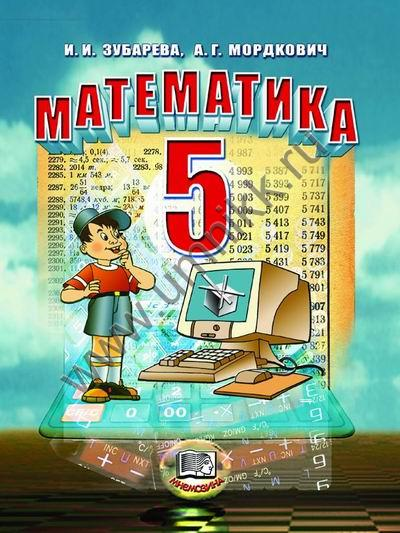 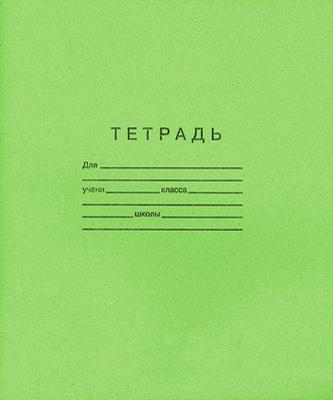 ПРЯМОУГОЛЬНИК
C
B
a
A
D
b
Периметр: 2а + 2b или 2(а + b).
Площадь прямоугольника АBCD :    а · b.
Площадь треугольника ABC : (а · b): 2.
ПЛОЩАДЬ ФИГУРЫ
1 см2
15 см2 = (3 · 5) см2
30 м2
5 м
5 м
10 м
6 м
6 м
15 м
Площадь фигуры, составленной из двух прямоугольников
30 м2
180 м2
150 м2
4 м
6 м
16 м
9 м
Площадь фигуры, составленной из двух прямоугольников
24 м2
144 м2
168 м2
Площадь фигуры мы нашли как 
сумму площадей двух прямоугольников
25 м
8 м
300 м2
228 м2
12 м
72 м2
9 м
Площадь фигуры мы нашли как 
разность площадей двух прямоугольников
Как найти площадь фигуры по таким данным?
40 м2
5 м
8 м
170 м2
130 м2
13 м
7 м
10 м
6 м
10 м
8 м
15 м
Как найти площадь фигуры по таким данным?